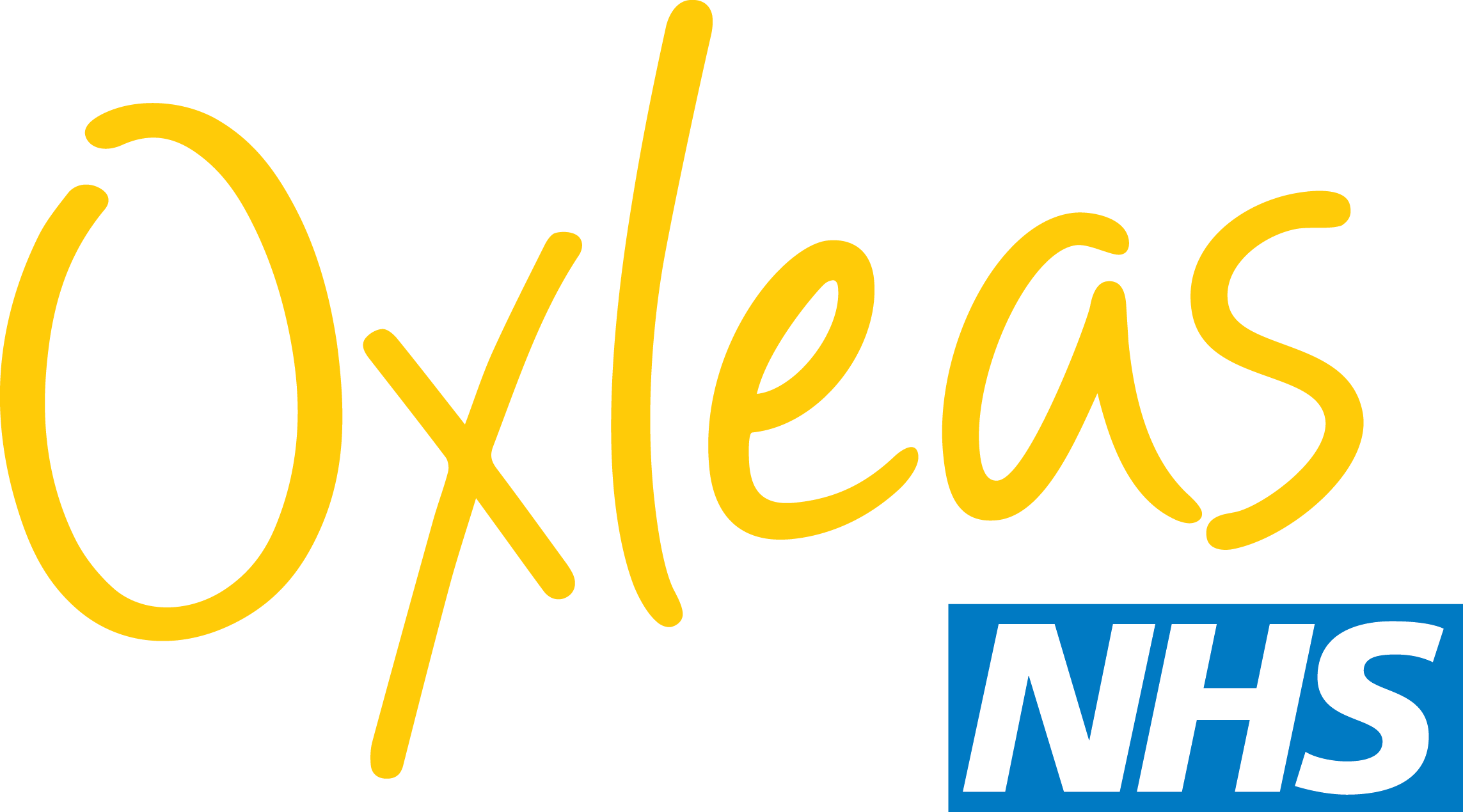 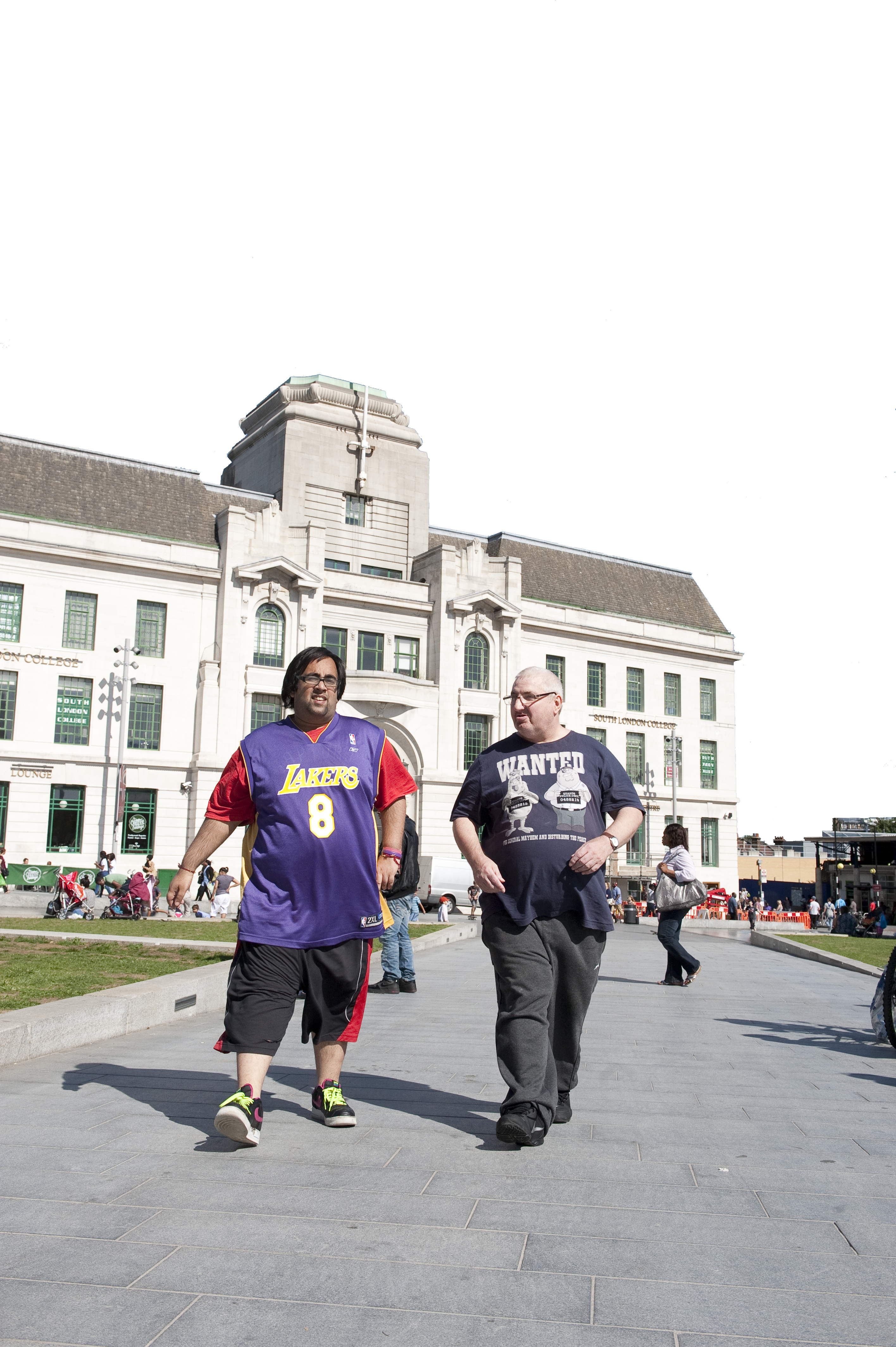 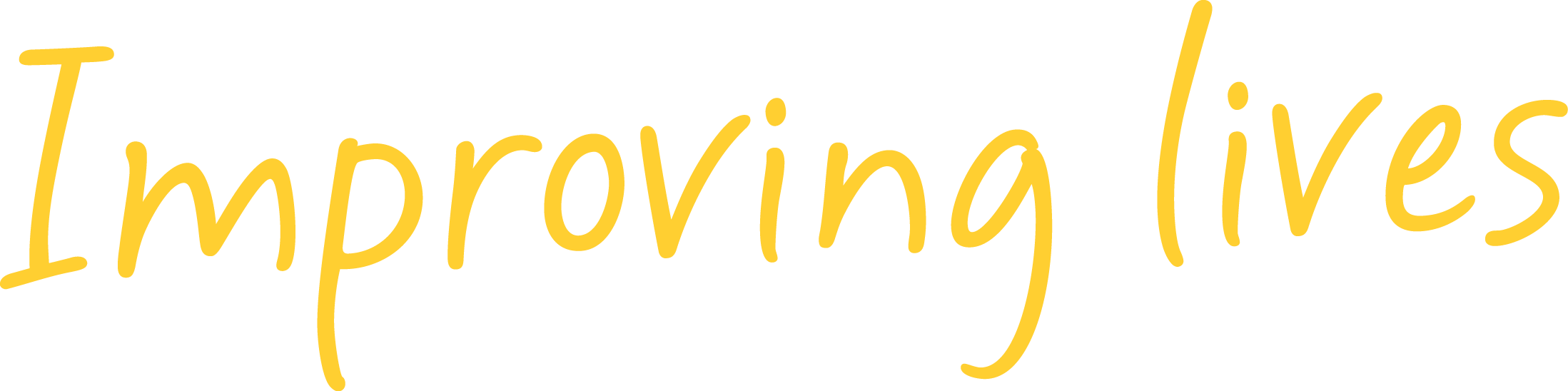 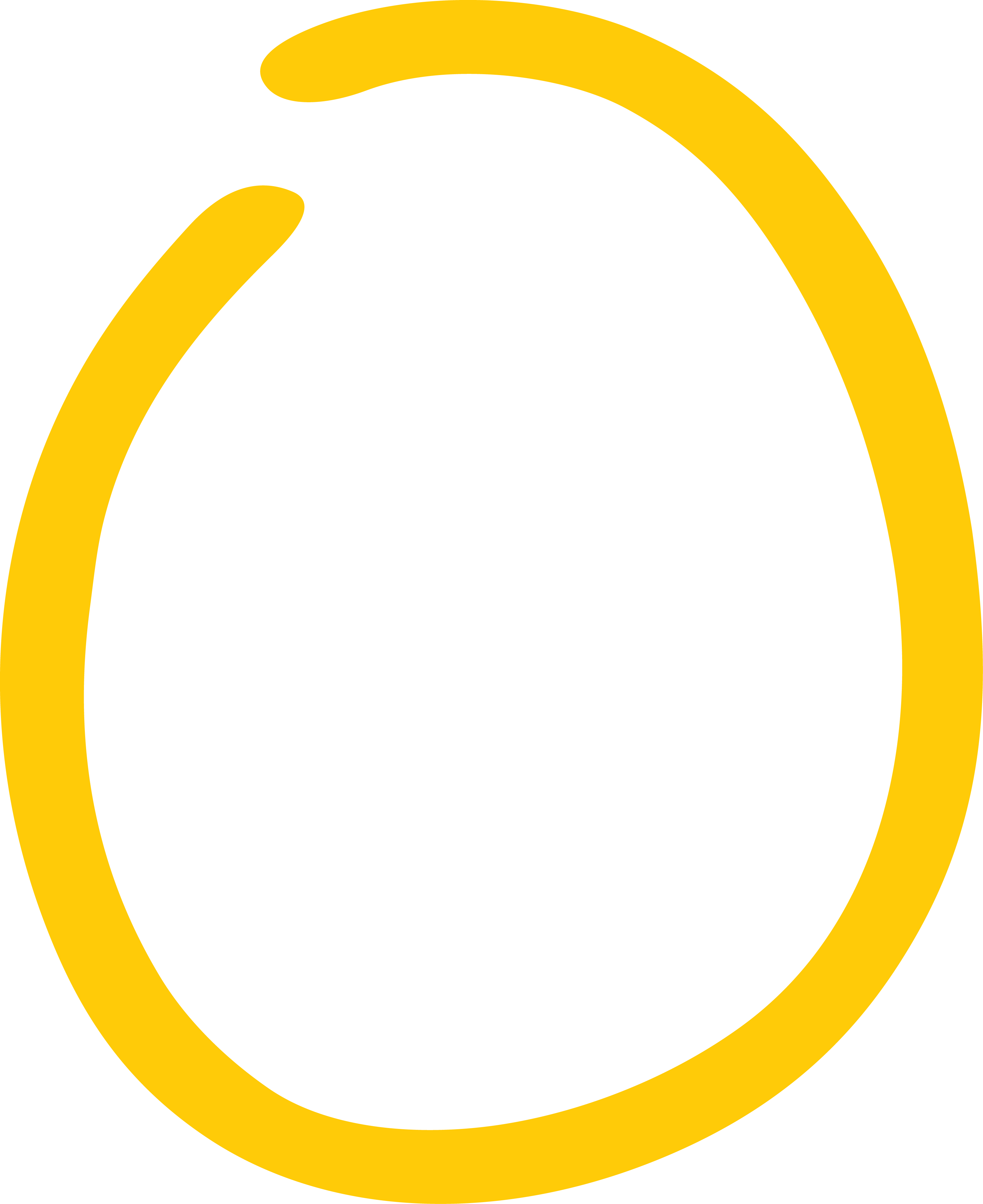 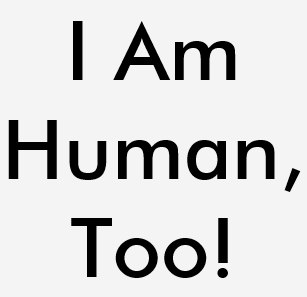 A presentation by …………………
Peter Cronin – self advocate and MP for Employment, Lewisham Speaking up

Steve Hardy, Practice Development Nurse, Oxleas NHS Foundation Trust
2
Why do we talk about human rights?
Doesn’t everyone have human rights in the UK?
3
Human Rights Act 1998
Was intended to create ‘a culture of respect for human rights across the UK’
Framework to support public officials design and deliver rights-respecting services and lead to better outcomes for people using those services.
Human rights can be a useful lever for change
Helen Wildbore, British Institute of Human Rights
4
What are human rights?
It’s about 
Your freedom
Treated with respect
Treated with dignity
Treated fairly

Speak up, being heard
Control over your own life
Making your own decisions
These are basic rights that everyone can expect
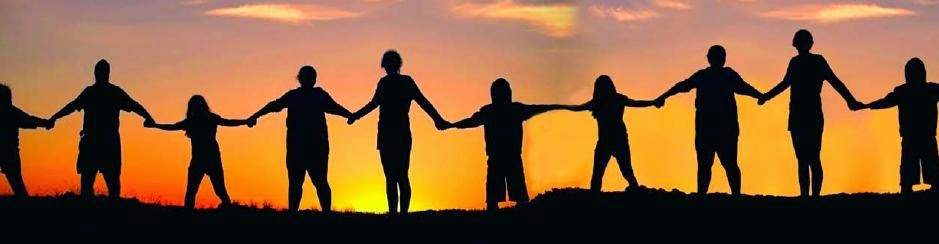 5
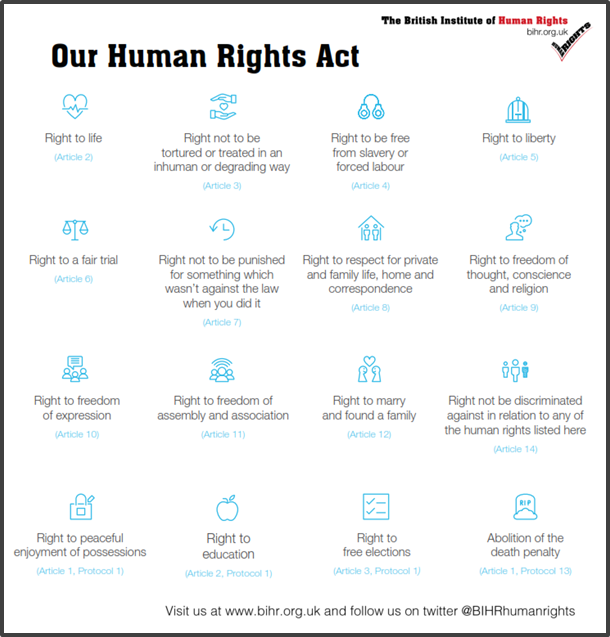 Do people with learning disabilities have the same human rights as you?
7
Article 12 – Right to marry and start a family
Me and my wife wanted to get married. We booked the church, the reception and honeymoon. The home manager cancelled went to see the vicar behind our back and cancelled it.
8
Can anyone stop you from getting married?
What if you had a learning disability?
9
Article 3: Freedom from torture and inhuman or degrading treatment
It is still upsetting to watch Winterbourne Views. It’s really emotional and why did they treat people with learning disabilities like they are criminals. Even worse than criminals.
10
Winterbourne View
Whorlton Hall
Muckamore Abbey Hospital 
Mendip House
11
Could this happen to you?
What if you had a learning disability?
12
Protocol 1. Article 3 – Right to participate in free elections
I’ve wanted to vote since I was 18.     I tried so many times to get registered but I need the help of support workers. It wasn’t until the 2016 election that Steve supported me to register and vote.
13
Are you able to vote?
What if you had a learning disability?
14
Article 10 – Right to freedom of expression
Peter has a voice
He is heard, listened to and action is taken 
Lewisham Speaking Up helps with this
Representative for employment
Have addressed the Major of London, Councillors for Lewisham
Have seen great progress in recent years
The Learning Disability Senate
Learning Disability England
Rightful Lives
The list goes on….
15
Life is changing for people with learning disabilities
Progress is being made
16
Who’s valuing who? I am human too!
17
Article 2: Right for life - Campaigning for a better life
May 2018 was a bad month for us
Can you guess what we are talking about?
18
LeDeR Report
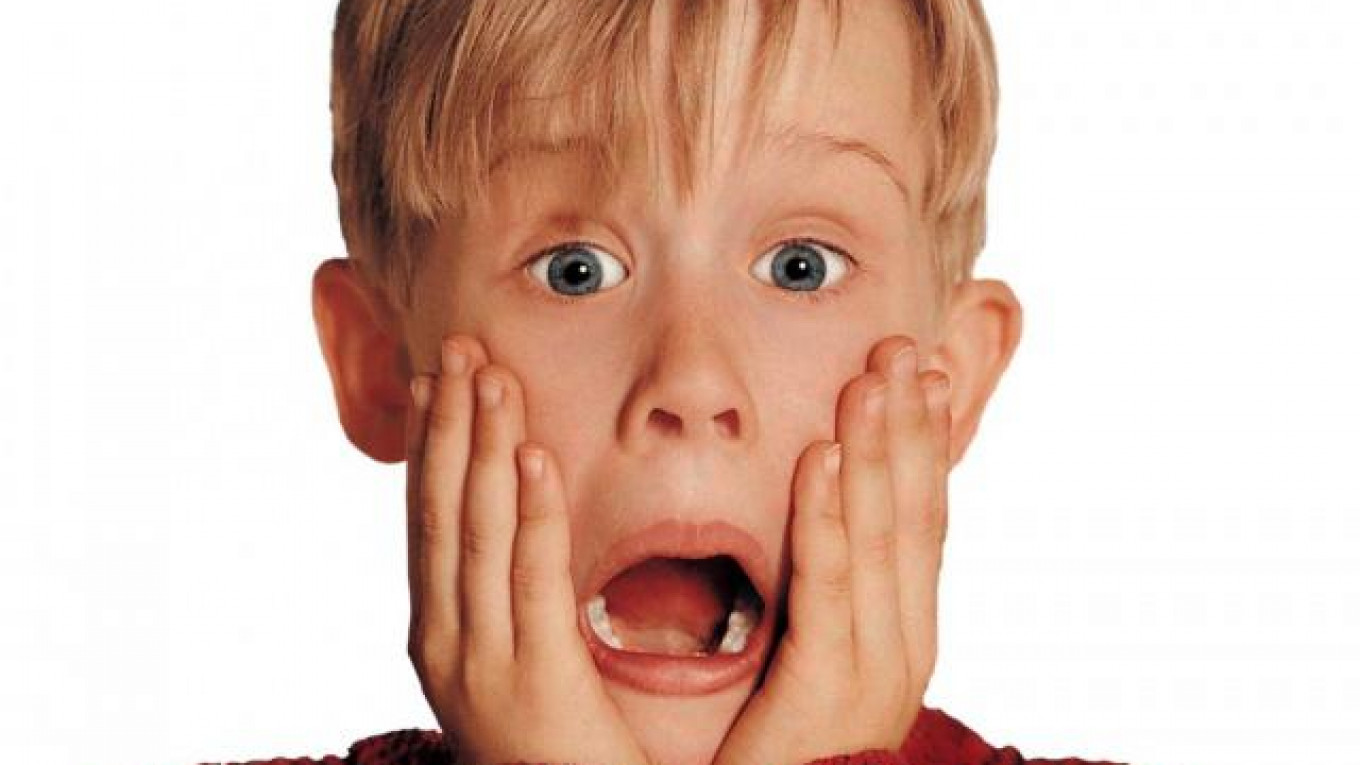 Action was needed!
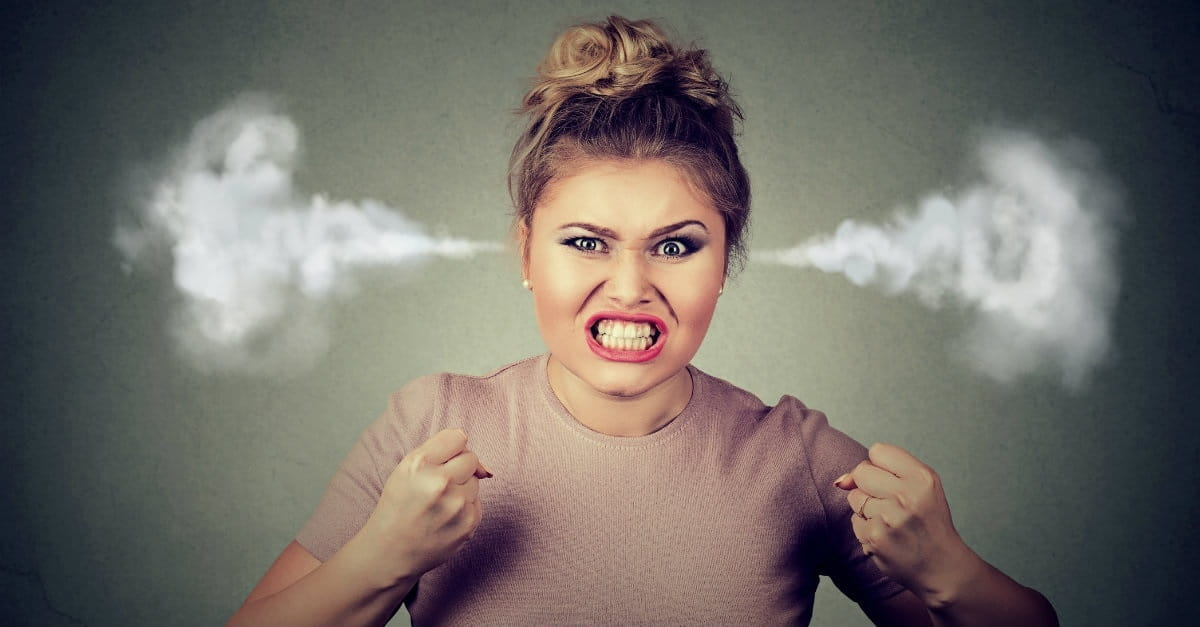 19
20
What we did
We started a petition
We run this for 2 weeks
We posted it on:
FaceBook
Twitter
Email
We gave talks to advocacy groups
650!
21
Jeremy Hunt never replied
Does this surprise you?
Sir Simon Stevens, CEO of the NHS and Ray James CBE, National Learning Disability Director both replied personally 
We were invited to meet up with Ray
22
Our meeting with Ray James
The NHS Long Term Plan

Mandatory training on autism and learning disability for NHS staff

Inclusion

Involvement

He was a lovely man!
23
The Right Honourable …….
What did this man do when asked a question about LeDeR in parliament? 
Does he have respect for us?
24
What do we expect?
25
What we have learnt about campaigning?
Have a clear vision
Become an expert
Get support
Know your opponents
Plan for success
Get your message across
Never give up!
Know the difference between rudeness and assertiveness
26
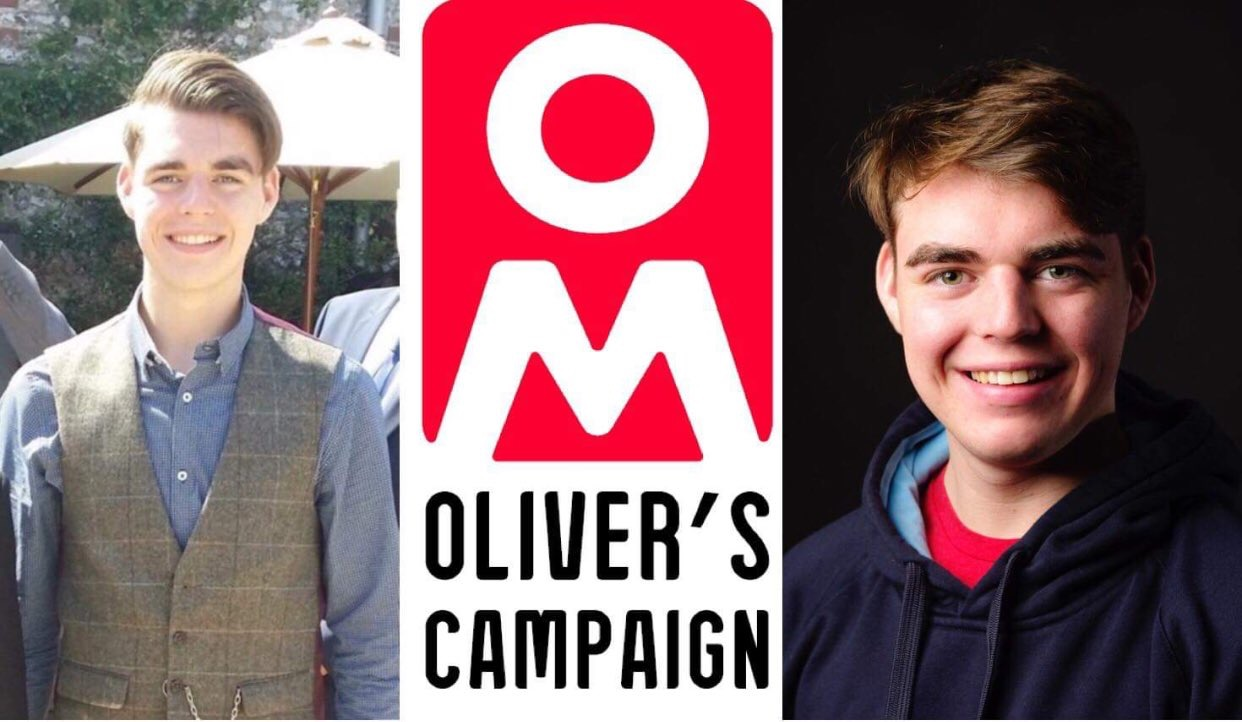 30 June, 2022
Thank you!